Historischer Jesus – kerygmatischer Christus
 Matthias Elsermann
 Jesus aus NazarethErinnerung an einen Menschen
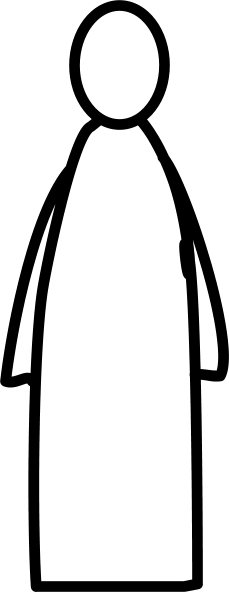 Eine historisch belegte Persönlichkeit aus Galiläa.
Er hat Anhänger um sich gesammelt.
Er hat über das mit ihm anbrechende Reich Gottes gesprochen.
Er hat die Tora und die Propheten ausgelegt.
Er hat (einzelne) Heilungswunder vollbracht.
 Matthias Elsermann
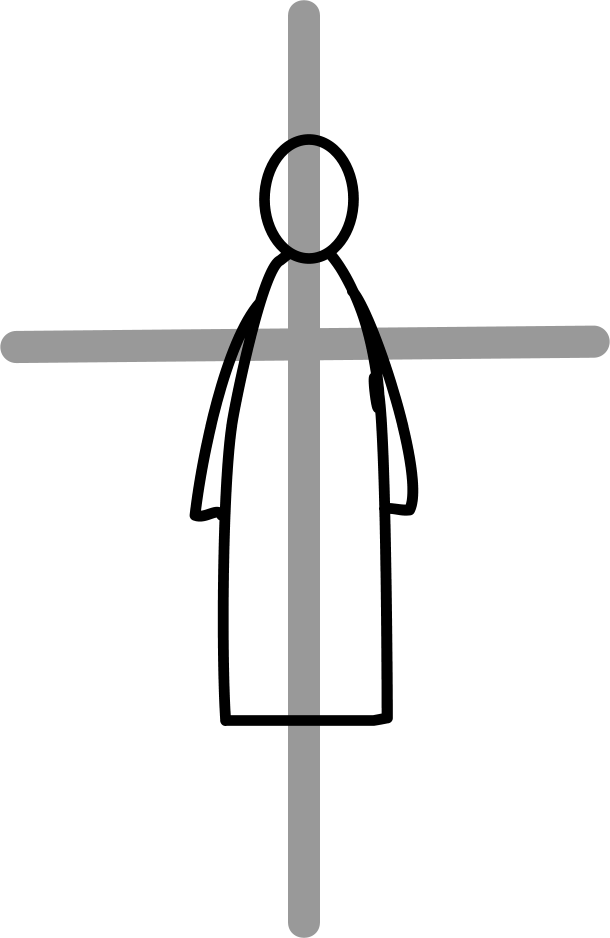  Der Gekreuzigte und Auferstandene:Profilierung
Jesus wird von den Römern als Aufrührer und Staatsfeind hingerichtet.
Für seine Anhänger bedeutetdies das Scheitern aller mit Jesus verbundenen Hoffnungen.
Seine Auferstehung wird als wunderbares Eingreifen Gottes erlebt.
Ostern ist für seine Anhänger – trotz anfänglicher Zweifel – die Bestätigung der Gegenwart Gottes in dem Menschen Jesus: dies ist nur im Glauben erfassbar.
 Matthias Elsermann
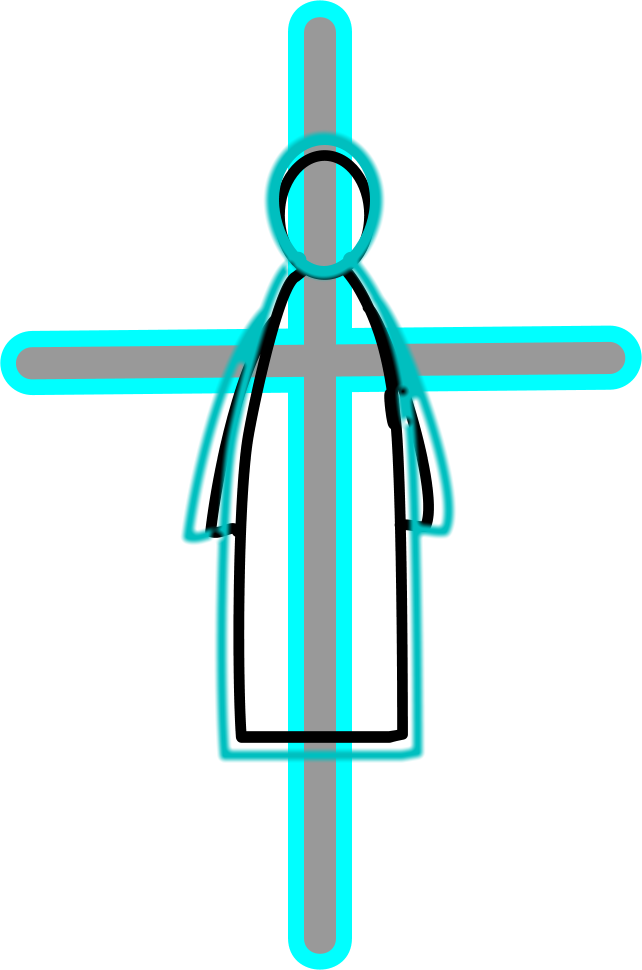  Der verkündigte Christus: Kerygmatisierung
Im Licht von Kreuz und Auferstehung erinnern sich seine Anhänger an sein Leben.
Die verkündigte Botschaft (Kerygma) tritt in den Vordergrund.
Hoheitstitel werden für Jesus benutzt, um seine Würde und die Göttlichkeit auszudrücken.
Je nach Zielgruppe entstammen diese Hoheitstitel
dem jüdisch-hebräischen Kulturraum
dem griechisch-‘heidnischen‘ Kulturraum
 Matthias Elsermann
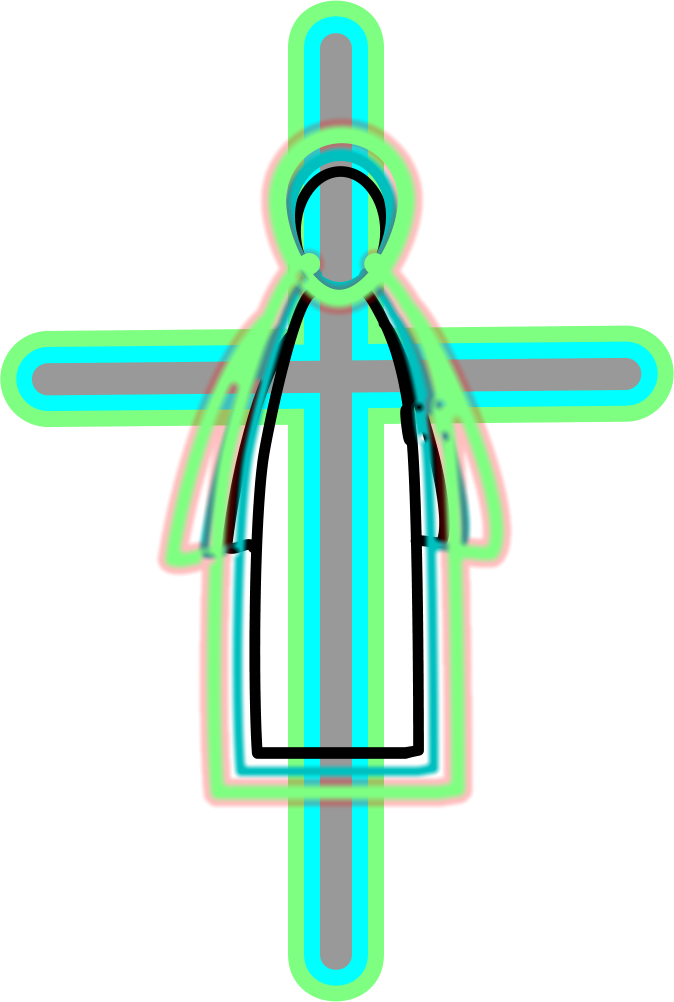  Der Christus der EvangelienAktualisierung
Erinnerungen an das Lebens des historischen Jesus und Glaubensaussagen der Christen werden in einem Bericht verbunden.
Manche Ereignisse (z. B. Wunder) werden als Ausdruck der Hoffnung gesteigert.
Worte Jesu werden zur Beantwortung aktueller Konflikte benutzt.
Das zunehmende Interesse an einer vollständigen Biografie Jesu werden durch legendarische Motive und den Zuhörern vertraute Metaphern gestillt (z.B. Jungfrauengeburt).
 Matthias Elsermann
Historischer Jesus – kerygmatischer Christus
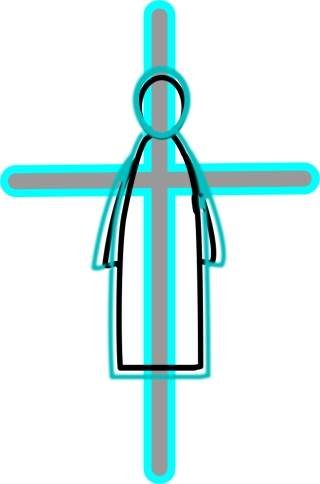 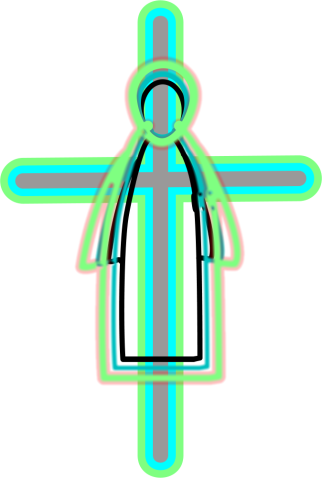 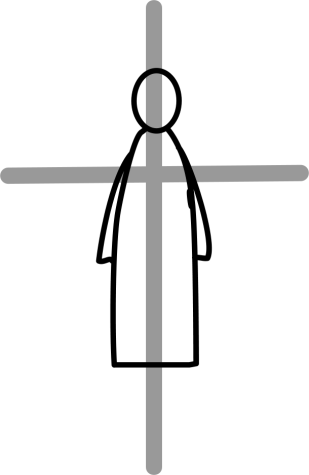 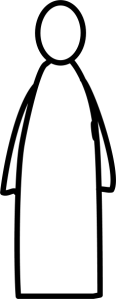  Historischer Kern:tatsächliches Leben und Handeln des Jesus aus Nazareth
 Kerygmatisierung:Gott ist in diesem Jesus gegenwärtig gewesen – göttliche Hoheitstitel (jüdischer oder griechischer Herkunft)
 Aktualisierung: Anreicherung, Steigerung – unter Wahrung des historischen Kerns
 Profilierung:die Erinnerung bekommt ihr Profil und besondere Qualität durch Kreuz und Auferstehung
Verkündigter Christus
Historischer Jesus
Der Prozess der Zueignung von Hoheitstiteln und der Anreicherung, Steigerung und Aktualisierung der Berichte über Jesus bedeuten weder Verfälschung noch Willkür,sondern sind stets rückgekoppelt an die Erinnerung an den historischen Jesus.
Historische Aussagen sind für den Glauben wertlos, solange sie nicht zugleich die aktuelle Bedeutung Jesu für die Menschen ausdrücken.
Glaubensaussagen sind für die historischeReflexion ohne Bedeutung, solange sie nicht zugleich durch allgemeine Forschungsmethodenmit dem historischen Kern unterlegt werden können.
Wer war Jesus?
Was bedeutet uns Jesus heute?
 Matthias Elsermann